神学校週間アピール用のパワーポイント資料をご利用ください。

● 資料（PPT）の格納先　　　2025年度神学校週間 | 日本バプテスト連盟全国壮年会連合
● 第7のスライドの私達の教会の献金実績欄に
  　記入してアピールにお使いください。
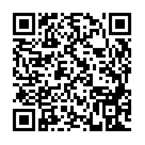 日本バプテスト連盟全国壮年会連合
2025年度日本バプテスト連盟全国壮年会連合《神学校週間》6月22日(日)〜6月29日(日)（毎年6月の第４主日から）伝道者養成の働きを担いましょう新たに神学校で学ぶ献身者が　　　　　起こされますように祈りましょう。　神学校献金　目標　2,500万円
2
神学校献金実績の推移（過去8年）
2024年度　1,639万円2023年度　1,577万円2022年度　1,555万円2021年度　1,588万円2020年度　1,603万円2019年度　1,944万円2018年度　1,986万円2017年度　2,299万円
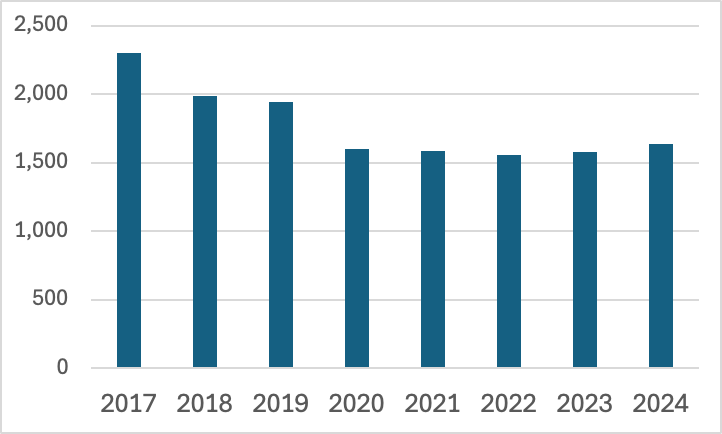 3
3
◎無牧師の教会が増えている
●連盟の無牧師教会・伝道所
　　2025年5月23日現在 
専任牧師のいない教会・伝道所数
　　　45/311教会･伝道所　（内訳：41教会，4伝道所）　
●加えて、牧師の高齢化も進んでいます。
　⇒牧師の養成は急務。新しい献身者が掘り起こされます　　　　
　　ように。

●信徒が各神学校で受講し、良き働きに生かすことがで　　
　　きますように。
4
2025年度給付・貸与奨学金の状況と両神学校への運営費への支援
西南神学部 4名〈奨学金給付・貸与者〉
博士前期　1年1名　
選科　　    3年1名、2年1名
学部　　    1年1名
東京バプ   1  名〈奨学金貸与予定者〉　
　   神学専攻科 1  名　

九州バプ   1  名〈奨学金貸与予定者〉
　         専攻科 1  名　

両神学校への運営費支援開始　総額350万円
5
2025年度神学生貸与・給付奨学金予定
西南神学生奨学金制度運営費用  　　　7,888,000　　
東バプ神学生奨学金支援費用  　　　　　　160,000　
九バプ神学生奨学金支援費用　　  　　　　120,000
　　　　　       支出計 　8,168,000
2024年度神学生貸与・給付奨学金実績
西南神学生奨学金制度運営費用　　　  7,103,000
東バプ神学生奨学金支援費用 　  　　　 　640,000
九バプ神学生奨学金支援費用　       　            0
　　　　　     支出計　　7,743,000
6
私達の教会の神学校献金実績と目標       　　　　　（献金額等をご記入ください）
7
神学校週間の祈りの課題
●　各神学校のために祈りと献金を
●　神学生の良き学びのための祈り。
●　神学部、神学校の教員スタッフの　　方々のお働きのための祈り。
●　神学校週間の席上献金を。
●　献金袋に（指定献金の欄を利用して）。
　　毎月、少しずつでも結構です
8